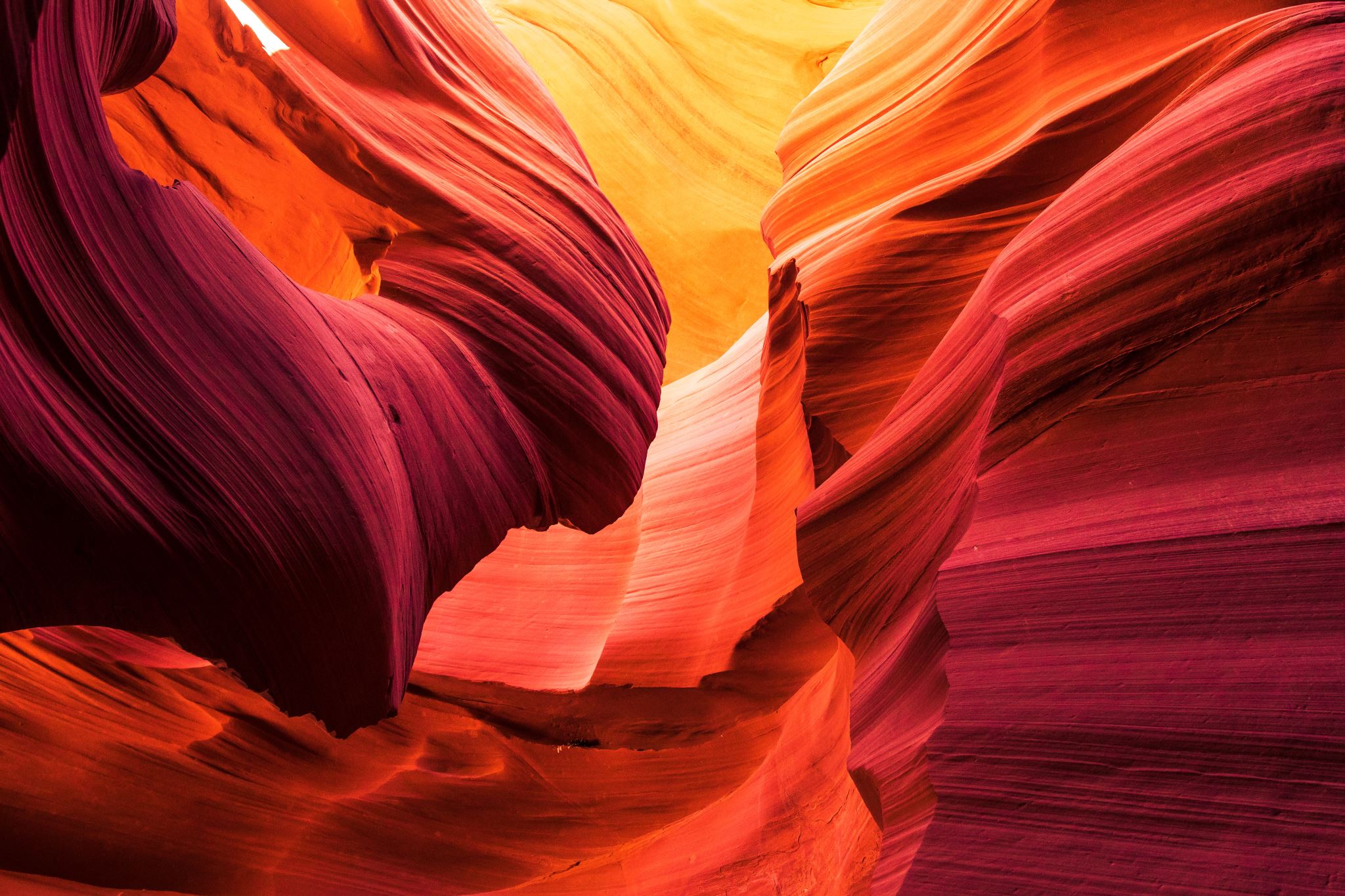 Supporting the Tribes and Climate Change Program
Institute for Tribal Environmental Professionals (ITEP)
Arizona NASA Space Grant
Presented by: Meronda Walker
Mentors: Nicolette Cooley, Kelsey Morales, Karen Cozzetto; Northern Arizona University
April 17th, 2021
National Tribal & Indigenous Climate Conference (NTICC) September 2020
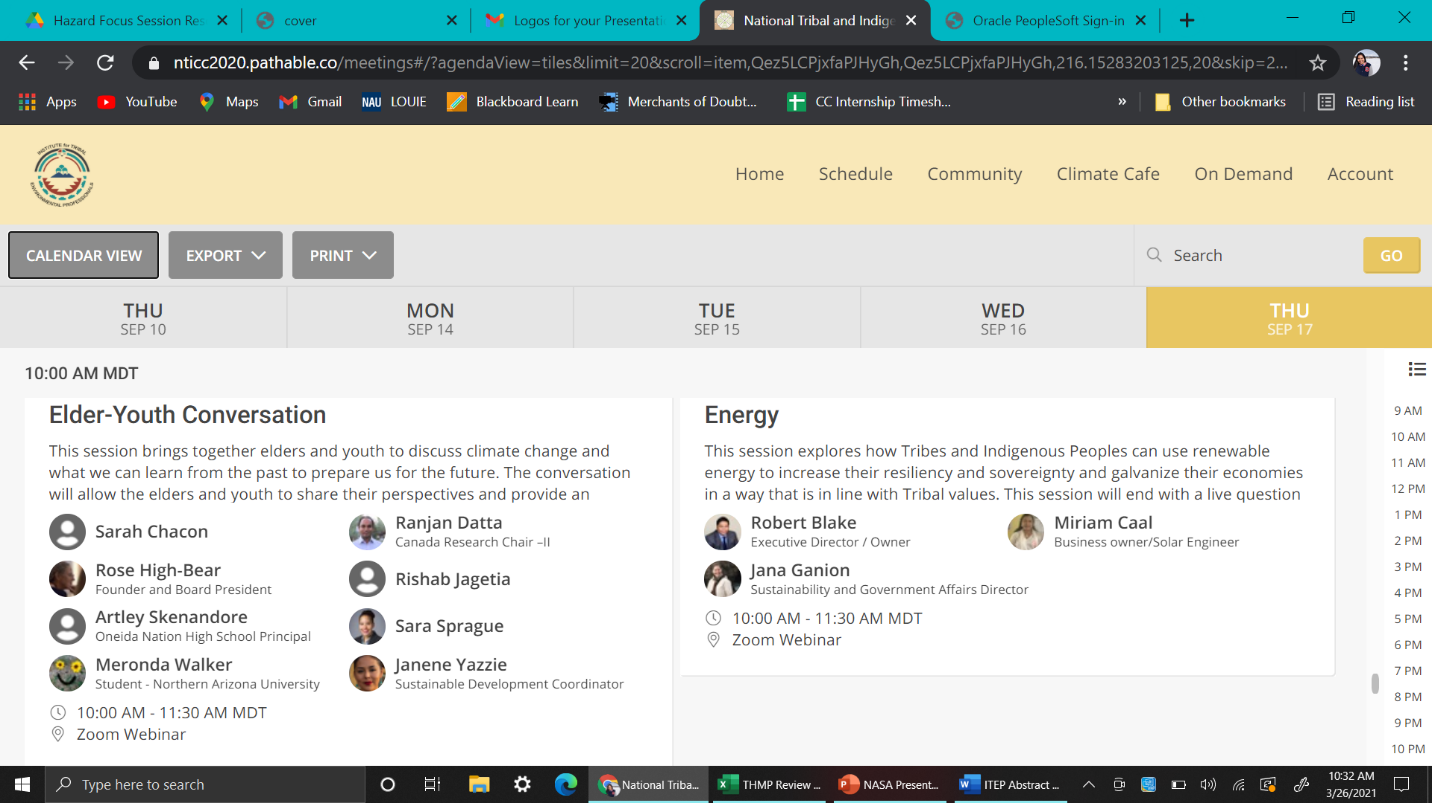 Monthly Webinars
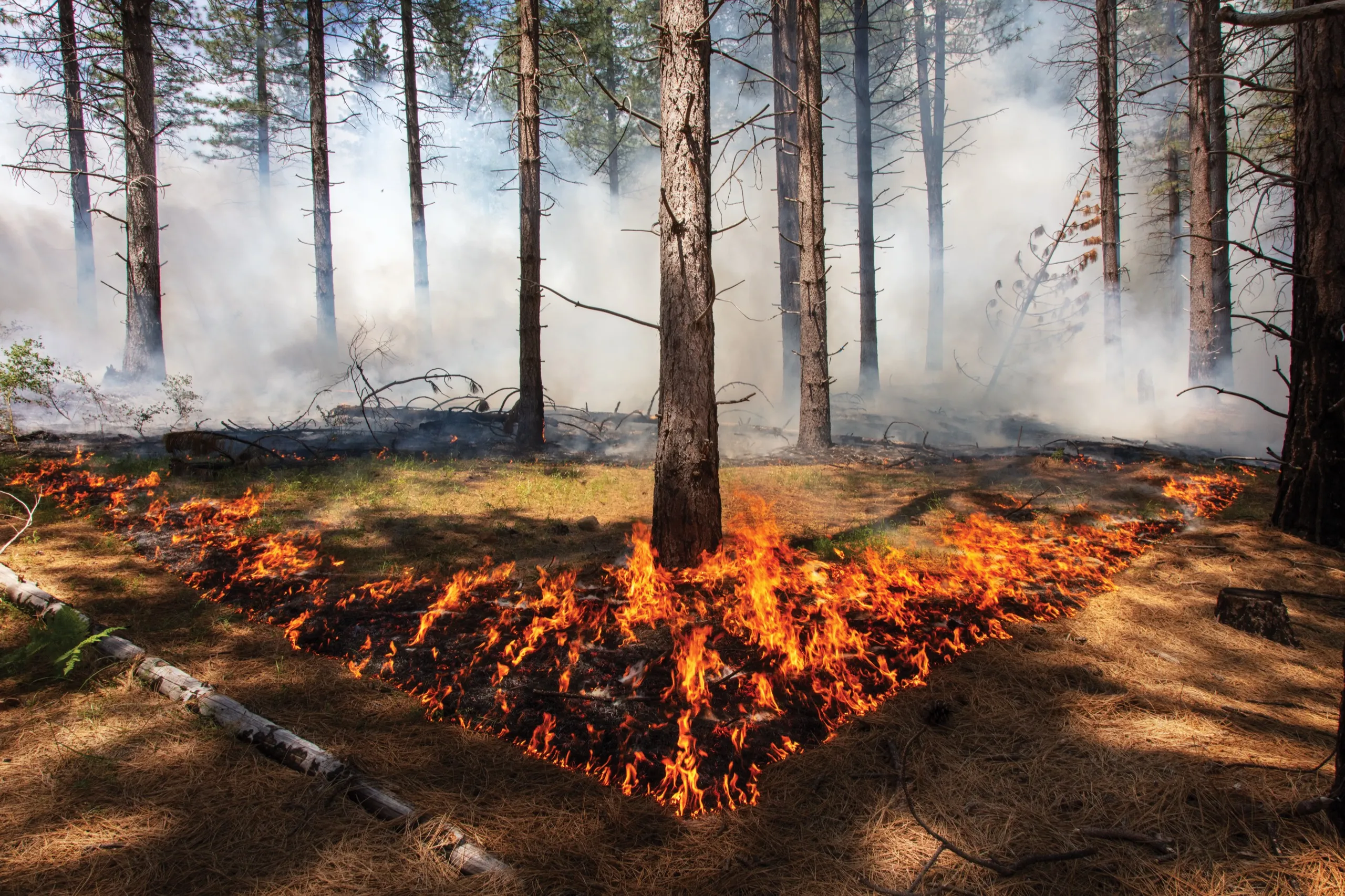 Source: The New Yorker
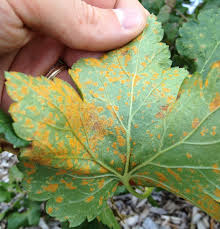 Monthly Webinars (continued)
SCIENCE x Invasive Tree Pests and Pathogens
White pine blister rust in a changing climate: investigate complex interactions to develop strategies to restore and sustain mountain-top ecosystems, presented by Anna Schoettle. 
Patterns and Impacts of Rapid Ohia Death in Hawaii’s Native Forests: Science-Based Management Approaches, presented by Flint Hughes. 
Thirty Years of Sudden Oak Death: The Consequences of a Pathogen Invasion, presented by Susan Frankel.
Source: University of Massachusetts Amherst
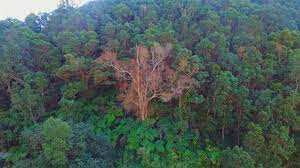 Source: bigislandvideonews
Supported the Climate Change 202: Tribal Hazard Mitigation Planning (THMP) course
Attended weekly group meetings
Compiled hazard mitigation strategies from existing THMPs for hazards such as wildfire and extreme heat.
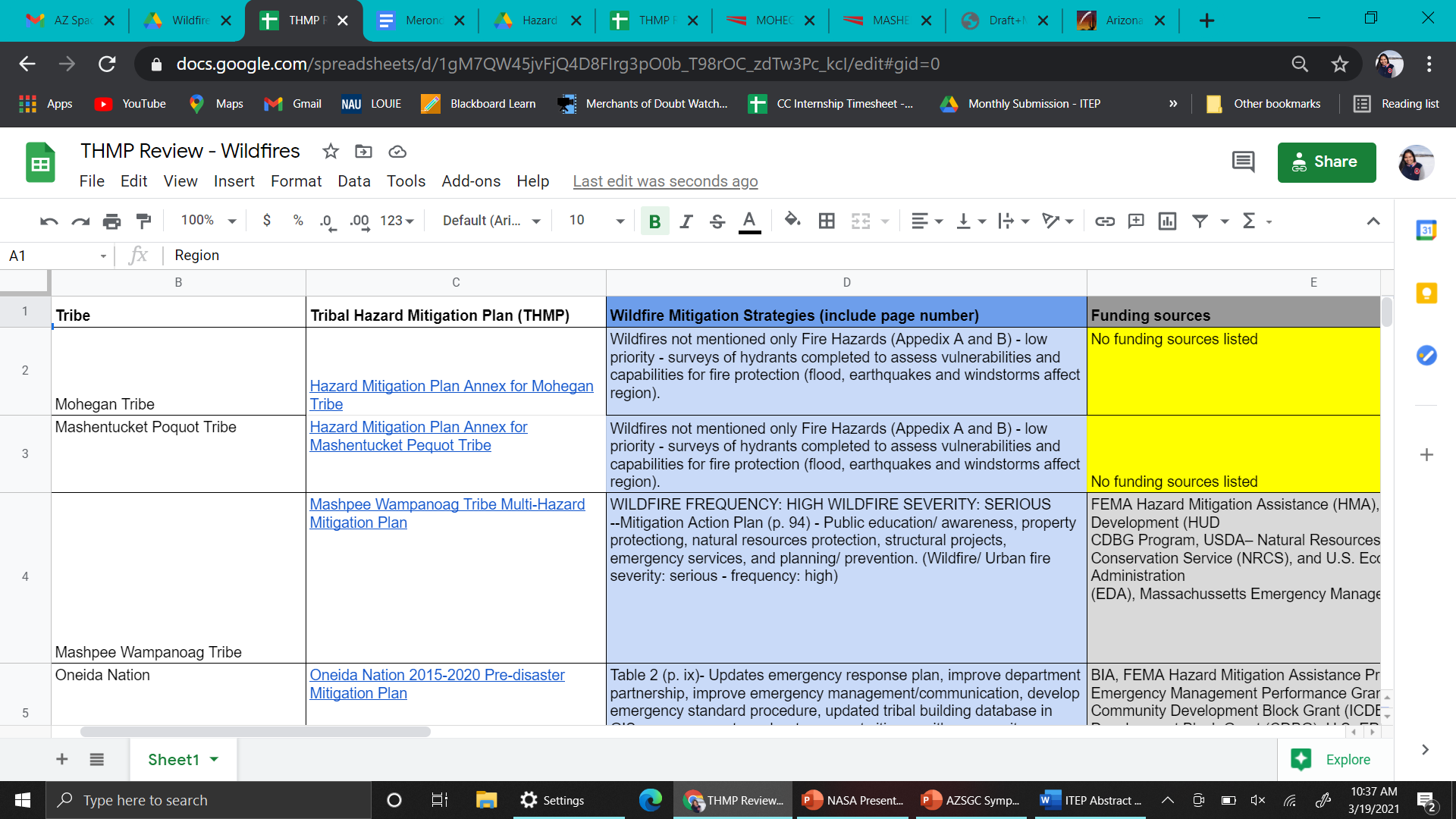 Additional excel columns:
Data sources
Mentions of climate change
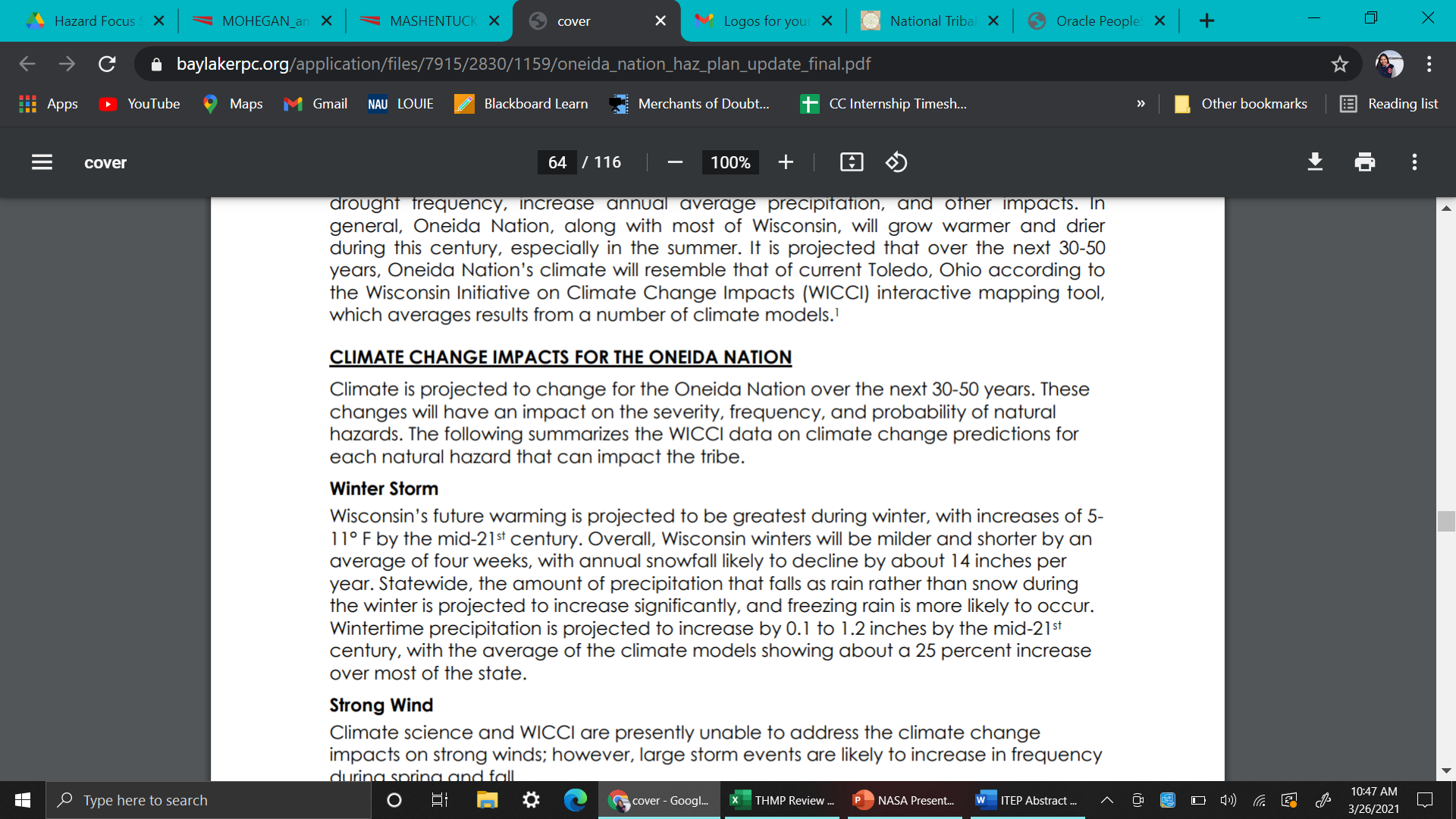 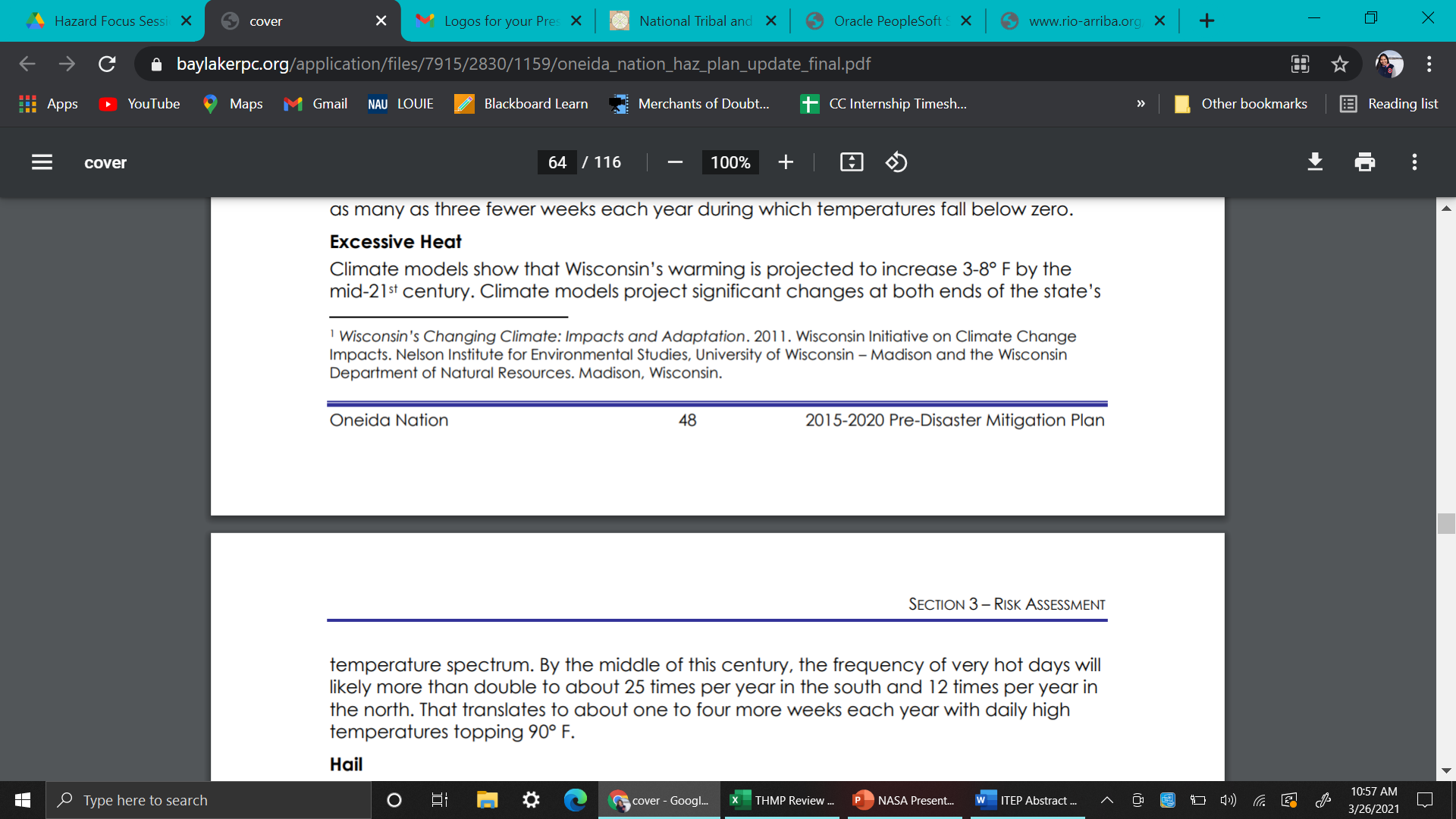 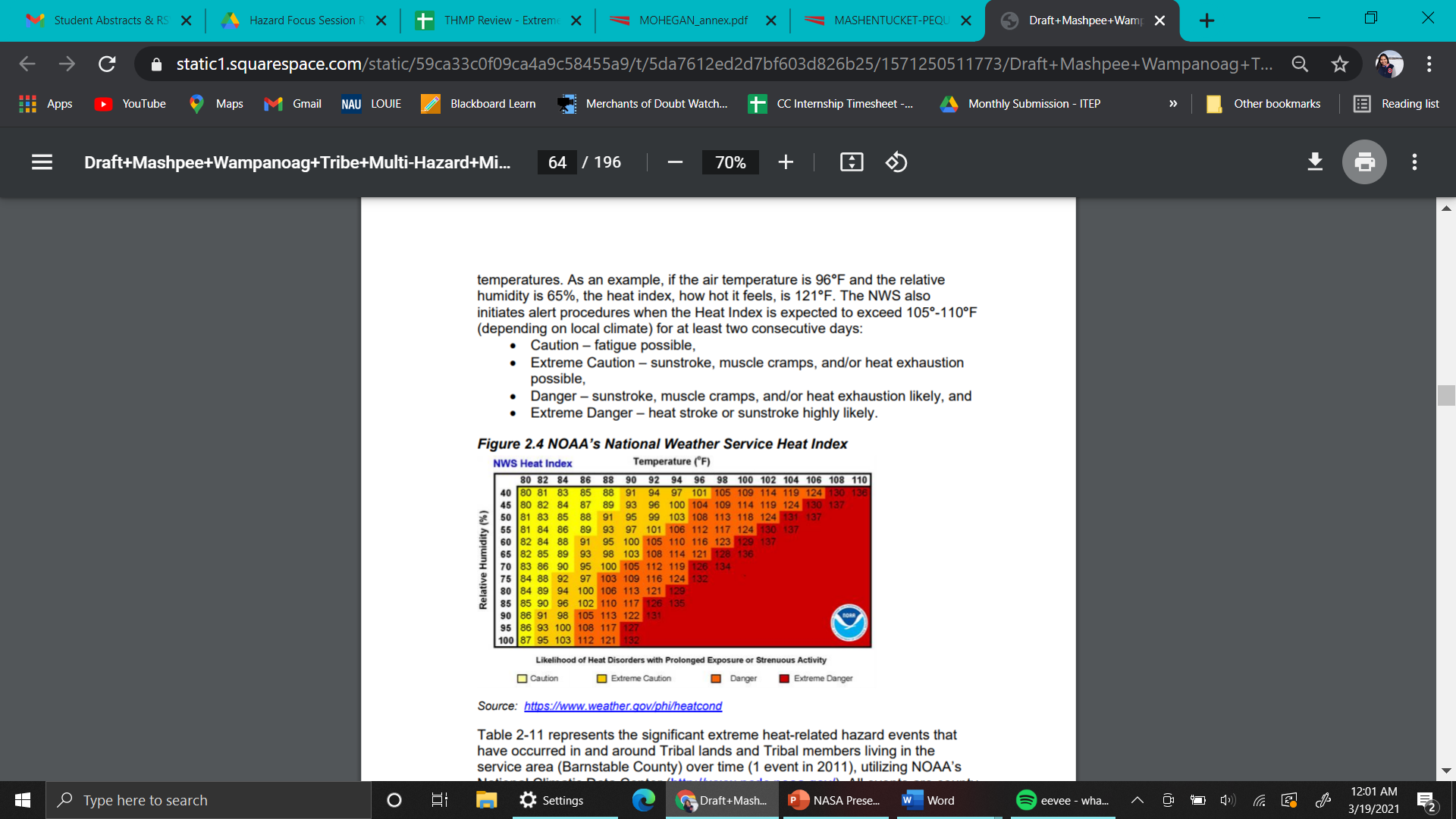 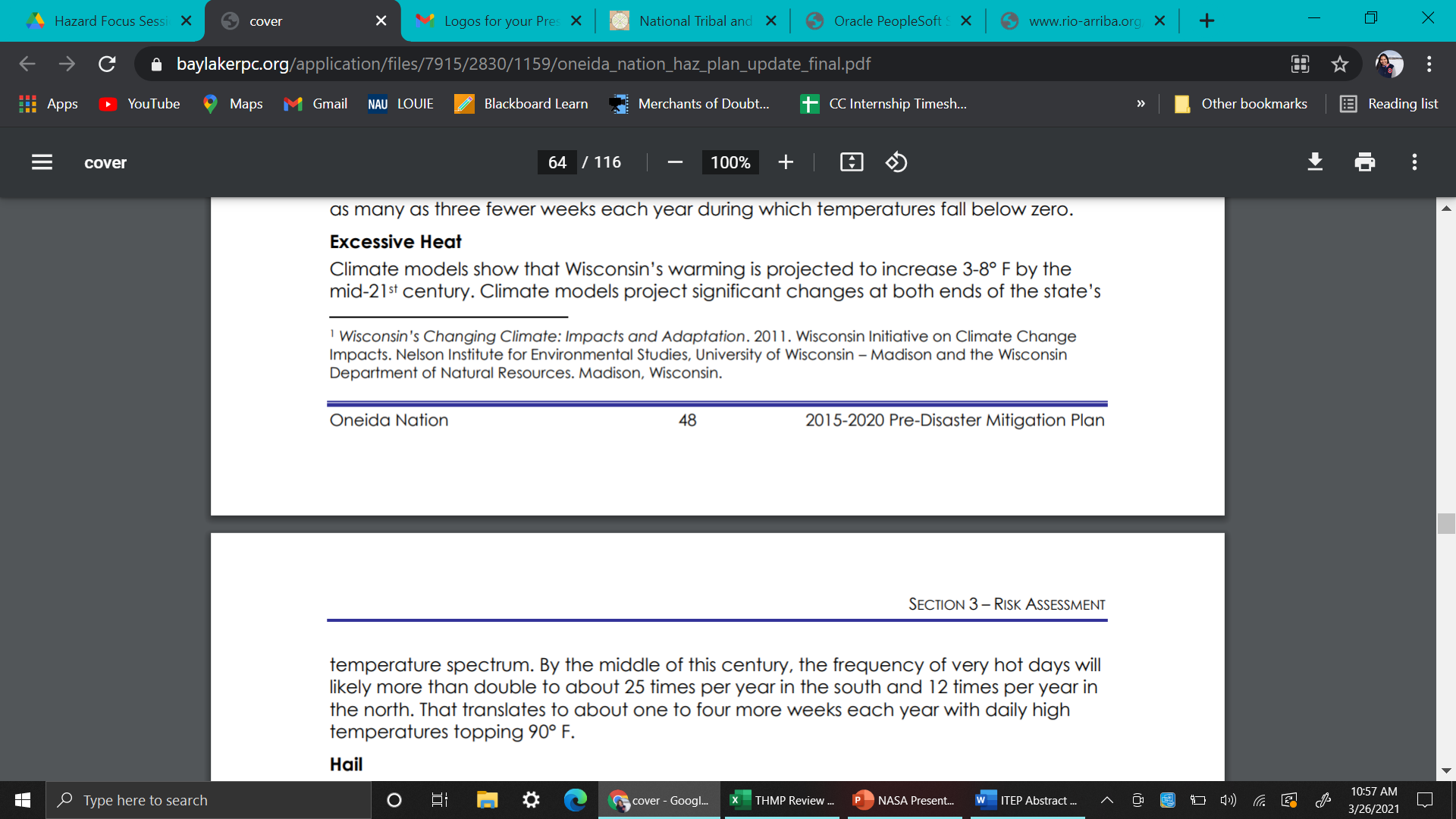 Source: Oneida Nation 2015-2020 Pre-disaster Mitigation Plan
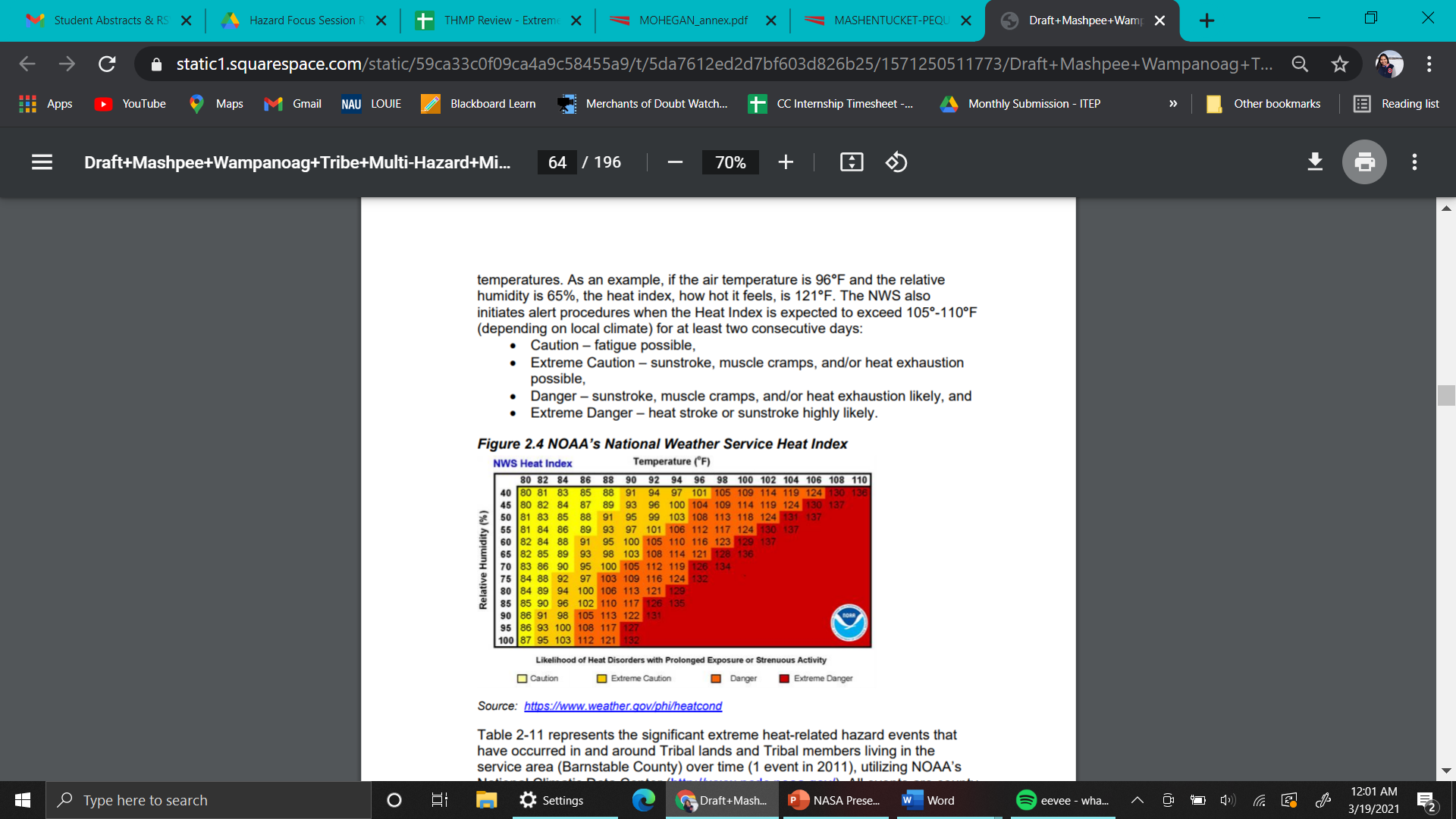 Source: Mashpee Wampanoag Tribe Multi-Hazard  Mitigation Plan
Take-aways
CC is a current crisis 
loss of wildlife
disruption of plant ecology
ecosystem disruptions 
negative impacts to human health
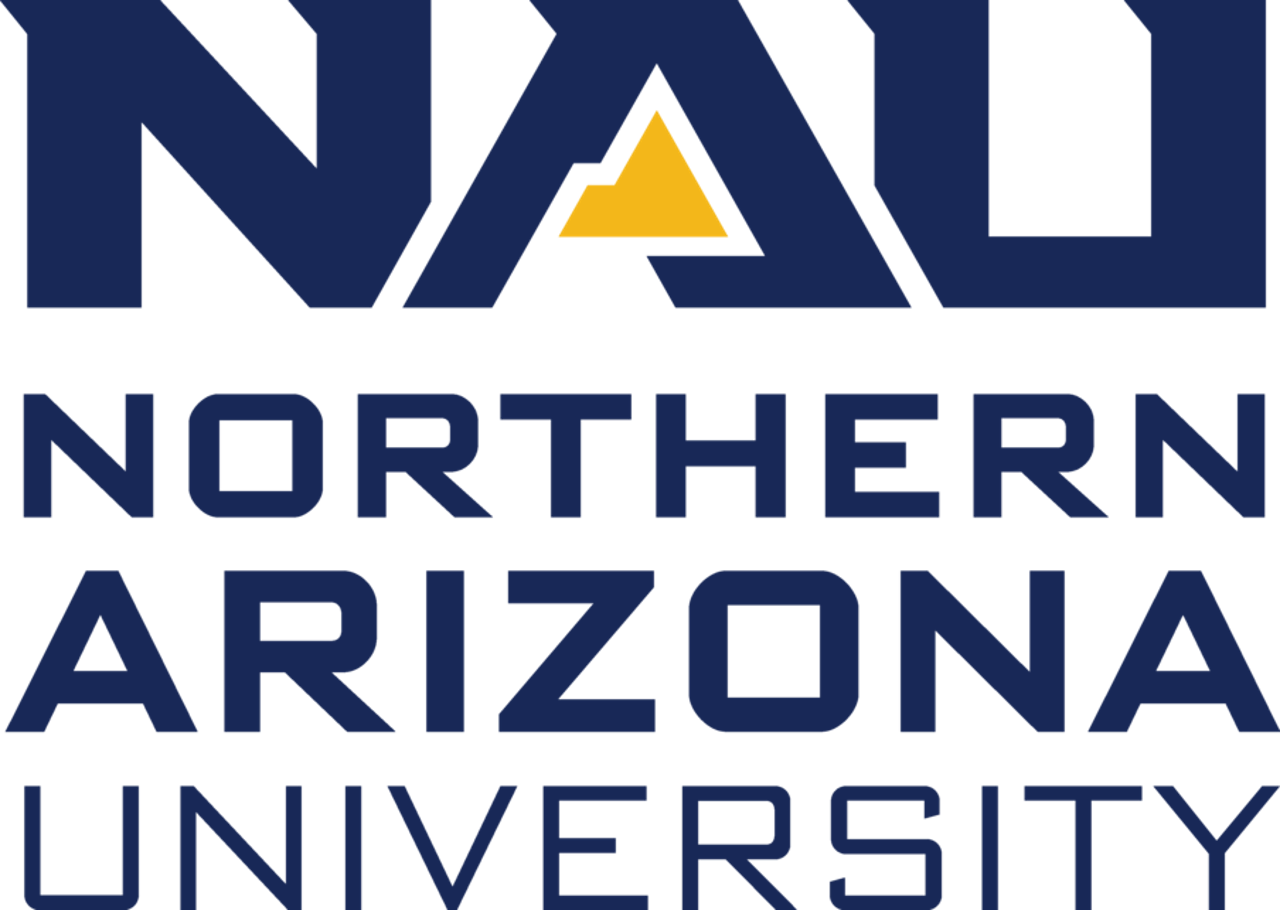 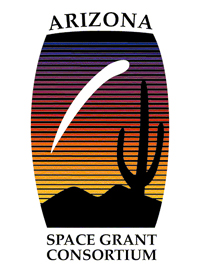 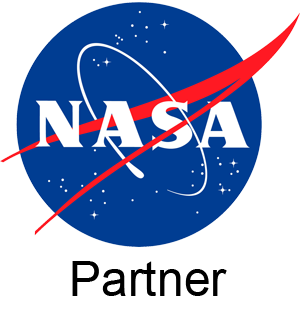 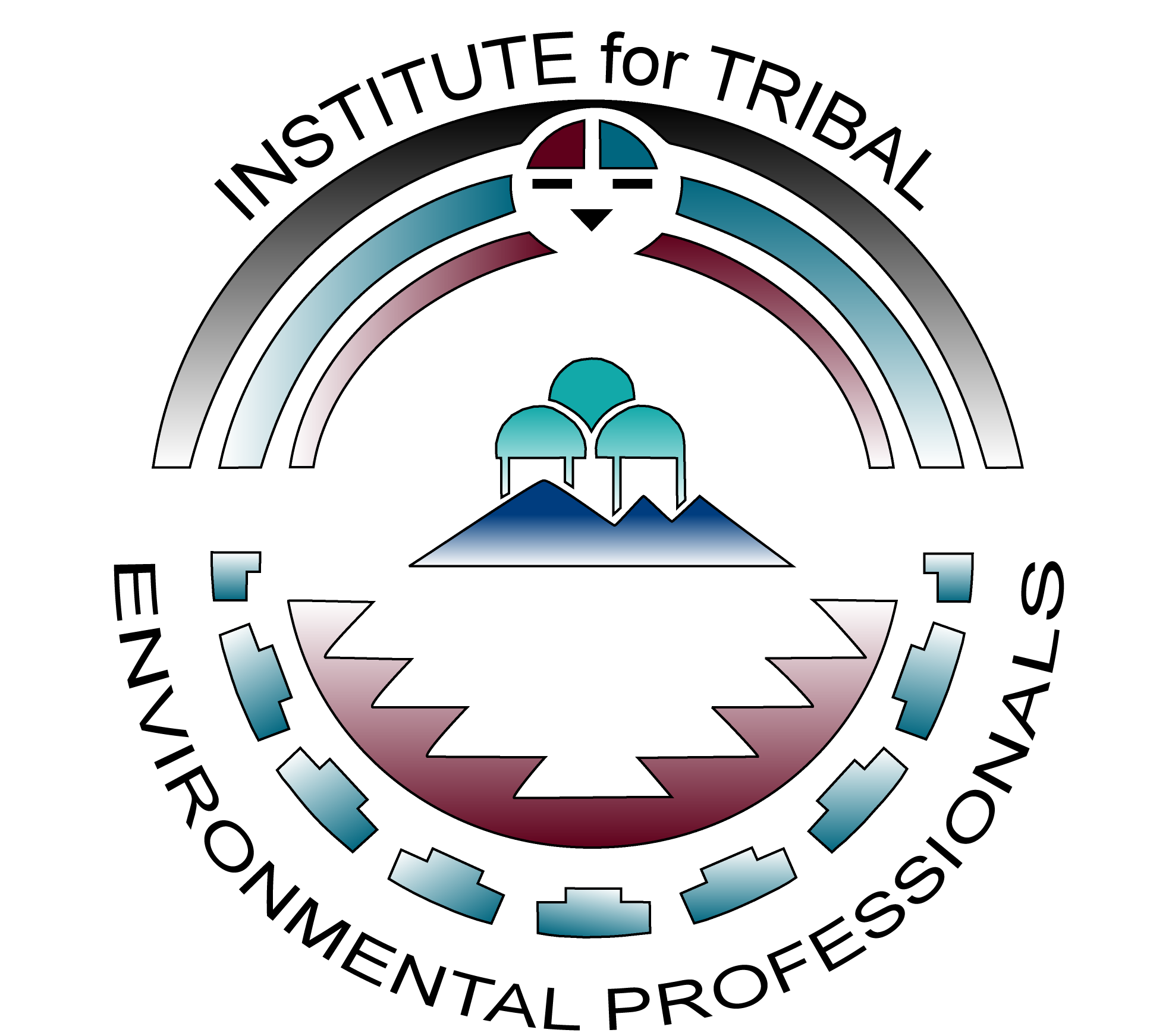